Recruiting
The Battle for Talent 

Jeffrey Ling, PhD
Evergreen Solutions, LLC
jeff@consultevergreen.com
Discussion
Our situation

Available Solutions

Maximizing Recruiting

Why candidates accept offers?

What is Employer Branding?

What can be done short and long-term?
Unemployment - Supply
Unemployment is less than four percent on average

Less available candidates

Lower quality candidates

High quality candidates are strategic
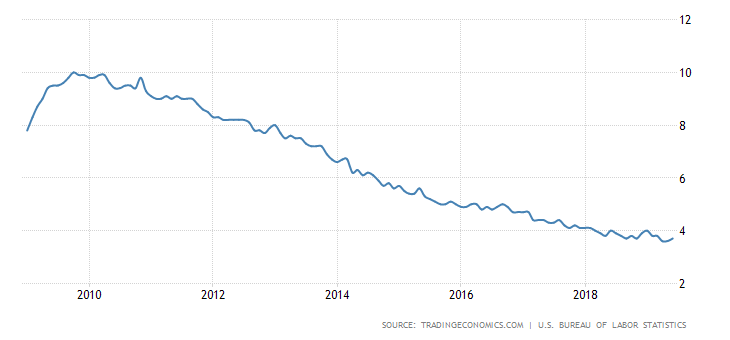 Recruiting is Much Tougher
Forty-six (46) percent of U.S. employers report difficulty filling jobs, according to the Manpower Group 2018 Talent Shortage Survey of more than 2,000 U.S. employers.
Larger employers are having bigger issues than smaller employers.
Supply and Demand Pressure
Solution Process
Determine Source
Acceptance Factors
While generations may differ on the importance of an element, there are commonalities in the reasons for accepting offers. 

Why a candidates accepts can be as important as why they leave.
Public Competitive Advantage
Employer Branding
Employer brand is a term referred to describe an organization's reputation and popularity from a potential employer's perspective and describes the values the company gives to its employees. 

Employer Branding is the process of creating and maintaining your organization's Employer Brand.
Elements of Branding
Perceptions
Perceptions are more important than ever with the degree of connectivity.

Make sure you have advocates: employees, candidates, and alumni.

Constantly leverage networks.

Develop and mine contacts.

Be serious about social media marketing.
Job Posting
Job postings accomplish the following:

Attract the right candidates
Repel the wrong candidates
Build/reinforce employment brand

Know the key answers to the following:

What is generally cool about your organization?
What is specifically cool about this job?
What would repel the right people?
The Marketing Part
Who are you targeting?
What do they value?
Where do they “hang out”?
Buzzwords
Background
Belief systems
Communicating
Focus on strengths (value proposition)

Embrace diversity in messaging and actions

Start a blog or other communication tool to establish image and narrative

Use multi-media to engage (our story)

Interact online
Major Steps
Become familiar with good and bad traits of your organization
Assess the employer brand
Define the value proposition
Do recruitment marketing (sell your organization)
Increase engagement among current employees
Have marketing focused job descriptions
Treat candidates like customers
Short-term
Long-term
Take Away
Positive imaging requires a comprehensive approach. You have to be out there in the real and digital worlds on a constant basis – the website is not enough.

Like it or not, employer branding starts and ends with your employees. Employees, candidates, and alumni all establish your brand.

It takes a whole organization to recruit the best workforce. 

Shift from screening and verifying to selling to high value candidates.